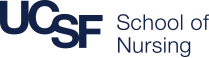 Curriculum Mapping - Pilot
Overview
04/14/2017
Pilot Overview
What is Curriculum Mapping?
A process indexing or diagraming a curriculum to understand the overall content and then identify and address academic gaps, redundancies, and misalignments for purposes of improving the overall coherence of a course of study.
2
Pilot Overview
Why it is important?
Allows faculty to focus on balance between the content across curricula.
No online curriculum mapping tool is currently available in SON.
Formalized and systematized review of curriculum to support student success is manual, cumbersome and therefore, done infrequently.
3
Pilot Overview
Background
Upcoming accreditations (BRN, CCNE, ACME)
Due for review of our MS core courses (MPC)
Fiscal Health committee, curriculum streamlining
4
Pilot Overview
Objectives 
Learn the benefits, costs and level of efforts needed to implement online curriculum mapping for a specialty (pilot group).
Make documented assessment and recommendation of system solutions.
Scope
Use existing online system options (Ilios, E-Value) for one specialty to perform comparisons.
Document the assessment process, tasks and system recommendation.
5
Pilot Overview
Expected Outputs
Understanding Resource Time & Efforts Needed (Faculty & Staff), both upfront and maintenance
Sample Reports & Value Received
Documented Technology Options & Comparisons
6